Оптимизация процессов проектирования, конструирования, изготовления и испытаний пассивного ретрансляционного оборудования в цикле создания коммерческих космических аппаратов связи
Организация: АО «Информационные спутниковые системы» имени академика М.Ф. Решетнева»
 
Авторы: Проценко Евгений Борисович - начальник сектора проектирования связных ПН
	Кузьменко Алексей Викторович - заместитель начальника цеха изготовления крупногабаритных трансформируемых рефлекторов и антенно-фидерных устройств
1
ИНФОРМАЦИЯ О КОМПАНИИ
АО «ИСС» является полностью государственной компанией. Основана в 1959 г.
ДЕЯТЕЛЬНОСТЬ
создание космических аппаратов и космических систем гражданского и специального назначения
Проектирование |  Изготовление |  Интеграция  |  Испытания  |  Подготовка и проведение запуска  |  Эксплуатация и поддержка заказчика
ЧИСЛЕННОСТЬ
Более  8500 сотрудников
ГОДОВОЙ ОБОРОТ
Более 20 млрд. рублей (в 2019 г.)
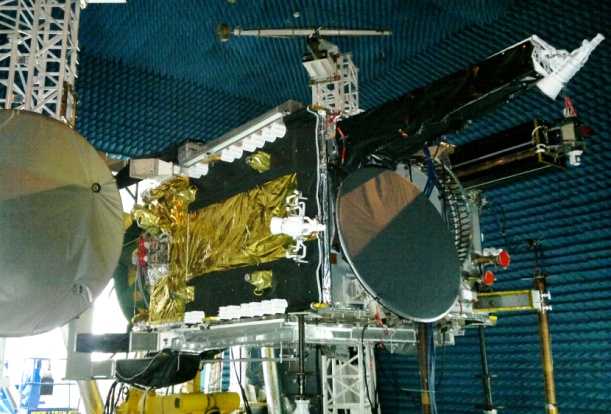 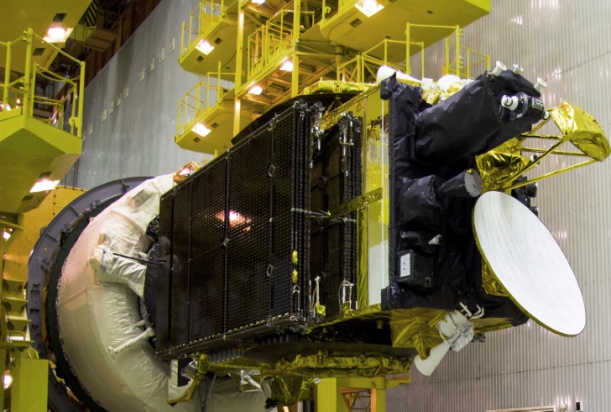 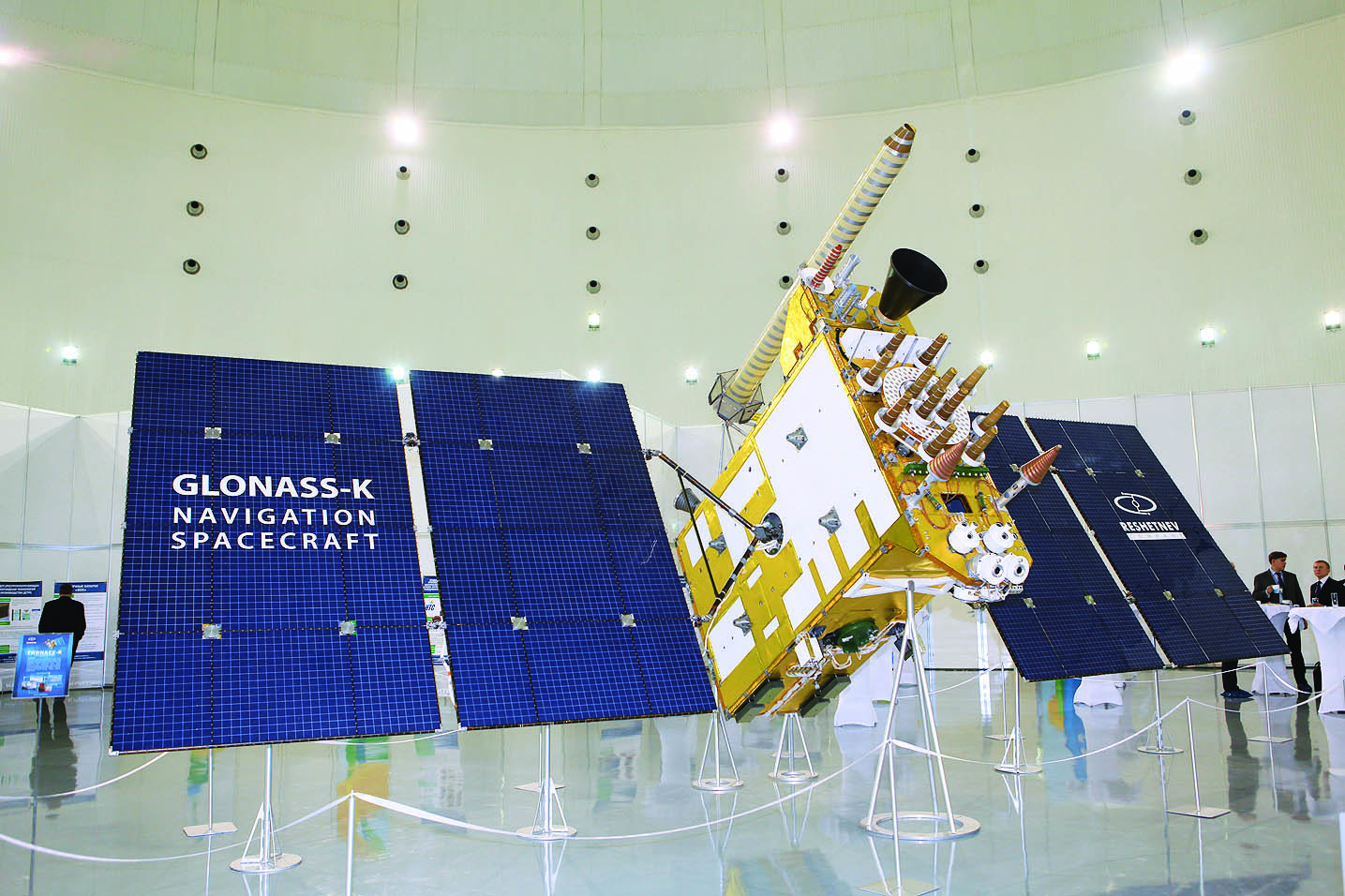 2
[Speaker Notes: АО «ИСС» одно из ведущих предприятий ракетно-космической отрасли в России. Предприятие было образовано в 1959 году. Основными направлениями деятельности являются:
создание КА для фиксированной, персональной и широкополосной спутниковой связи;
создание КК навигационной спутниковой системы «Глонасс».
В рамках данной деятельности предприятие обеспечивает полный цикл работ, который включает:
проектирование и разработка изготовление и наземная экспериментальная отработка испытания запуск
Предприятие имеет все необходимые ресурсы:
квалифицированный персонал
проверенную кооперацию
производственно-технологичекую базу
испытательную базу.
Предприятие имеет опыт реализации проектов с отечественными и зарубежными заказчиками,
На данный момент численность сотрудников составляет более 8500 человек. На разных стадиях проектирования и изготовления находятся порядка 15 связных КА и ряд навигационных и геодезических КА.
АО «ИСС» принимает участие в реализации программ в интересах как государственных, так и коммерческих заказчиков.

1. Федеральная космическая программа;
2. Федеральная целевая программа «Глонасс»;
3. Программы в интересах МО РФ;
4. Коммерческие проекты.]
Мировые тенденции в области изготовления ПН
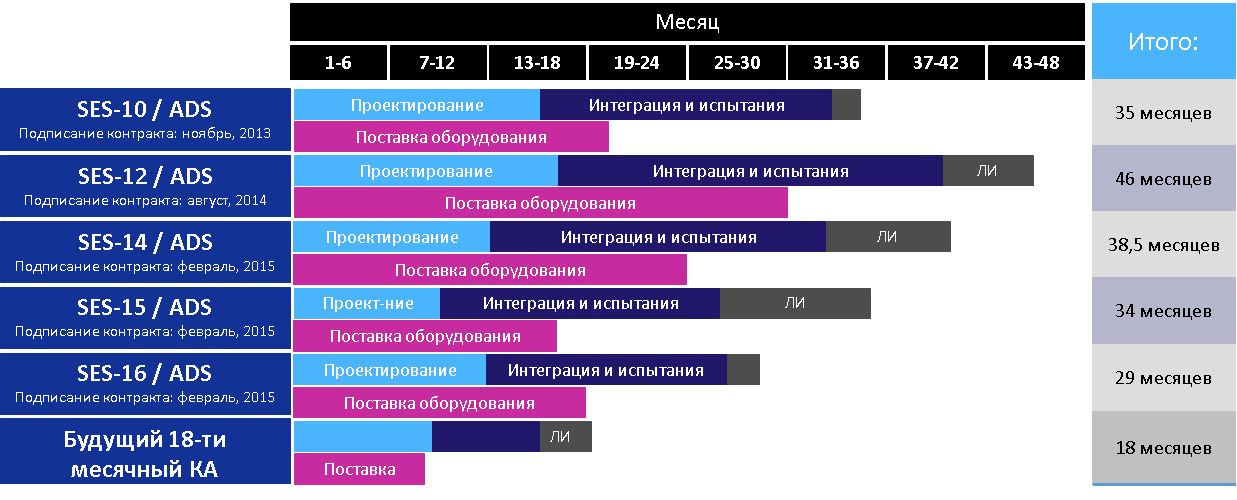 Источник – конференция Space Tech Expo Europe, доклад  «Innovation -Future Satellite Architectures» спутникового оператора SES 25 октября 2017г.
3
Основные преимущества и недостатки АО ИСС в сфере изготовления коммерческих космических аппаратов
Преимущества:
Относительная дешевизна изготовления и проведения работ
Относительно приемлемые сроки изготовления космического аппарата, соответствующие мировым показателям.

Недостатки:
Относительно малый объем собственных работ и, как следствие, низкая рентабельность изготовления при высокой степени ответственности и рисках
Слабо развитая конструкторско-производственная база, не отвечающая мировым требованиям в области ретрансляционного оборудования
Длительный цикл проектирования, конструирования, изготовления и наземной экспериментальной отработки
4
Постановка цели и задач
Цель данной дипломной работы – оптимизация цикла создания (проектирования, конструирования, изготовления и испытаний) пассивного ретрансляционного оборудования на производственно-испытательской базе АО ИСС, снижение продолжительности цикла до 18 месяцев.
Задачи по производственному направлению:  
-анализ необходимых трудовых ресурсов
-анализ необходимого дополнительного станочного и испытательного оборудования
-разработка необходимых мероприятий
-оценка экономической и организационной эффективности
5
Образцы пассивного ретрансляционного оборудования
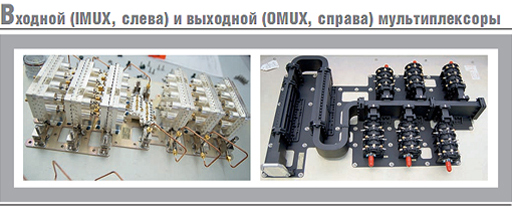 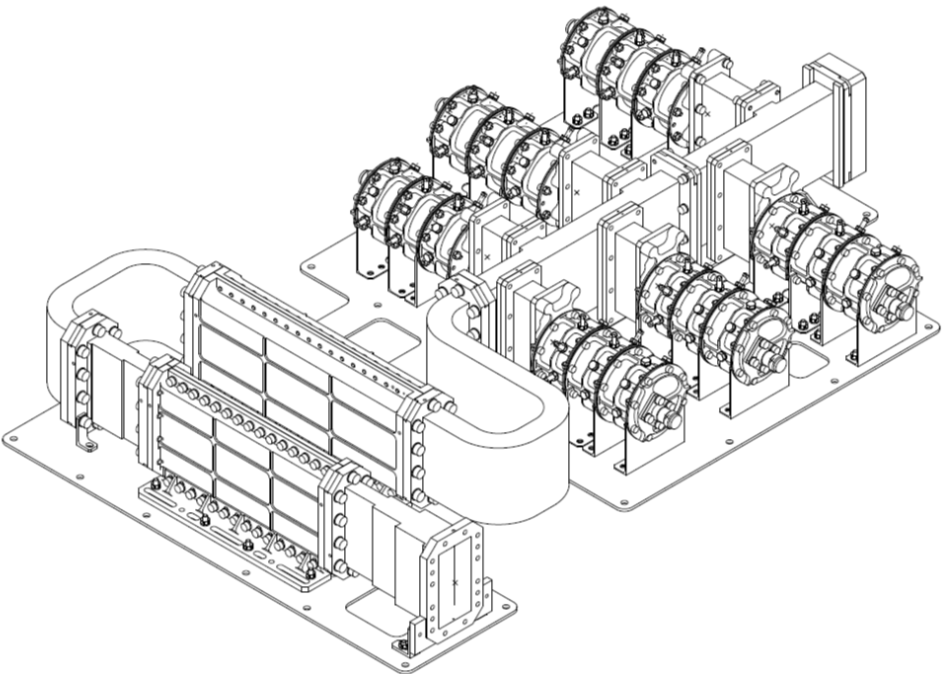 6
Особенности пассивного оборудования
Высокие требования к точности изготовления деталей, формирующих электрический канал прибора (точность деталей до покрытия не должна превышать 10 мкм, после покрытия – 20 мкм);

Высокие требования к радиогерметичности прибора;

Необходимость измерений различных вспомогательных радиотехнических параметров прибора, ранее не проводимых на АО ИСС, с высокой точностью их определения;

Необходимость проведение принципиально нового вида испытаний оборудования – термоваккумных. Измерение радиотехнических характеристик при плюсовых и минусовых экстремальных температурах в вакууме.
7
Методология дипломной работы
Построение календарного плана создания пассивного оборудования с учетом требований НТД – «Ситуация до»;

Построение календарного плана создания пассивного оборудования с учетом принятых в АО ИСС на данный момент решений – «Текущая ситуация»;

Анализ календарного плана «Текущая ситуация» с использованием инструментария MS Project и стратегического планирования;

Построение календарного плана создания пассивного оборудования с учетов результатов анализа и деятельности по управлению проектами – «Ситуация после»;

Оценка эффективности проекта
8
Календарный план «Ситуация до»
Основные моменты:
Цикл создания пассивного оборудования – 96 месяцев
Длительность производственного цикла – 29 месяцев, из них:
Первый этап НЭО КДИ  – 7 месяцев
Второй этап НЭО ПРИ – 7 месяцев
Изготовление штатных образцов – 15 месяцев
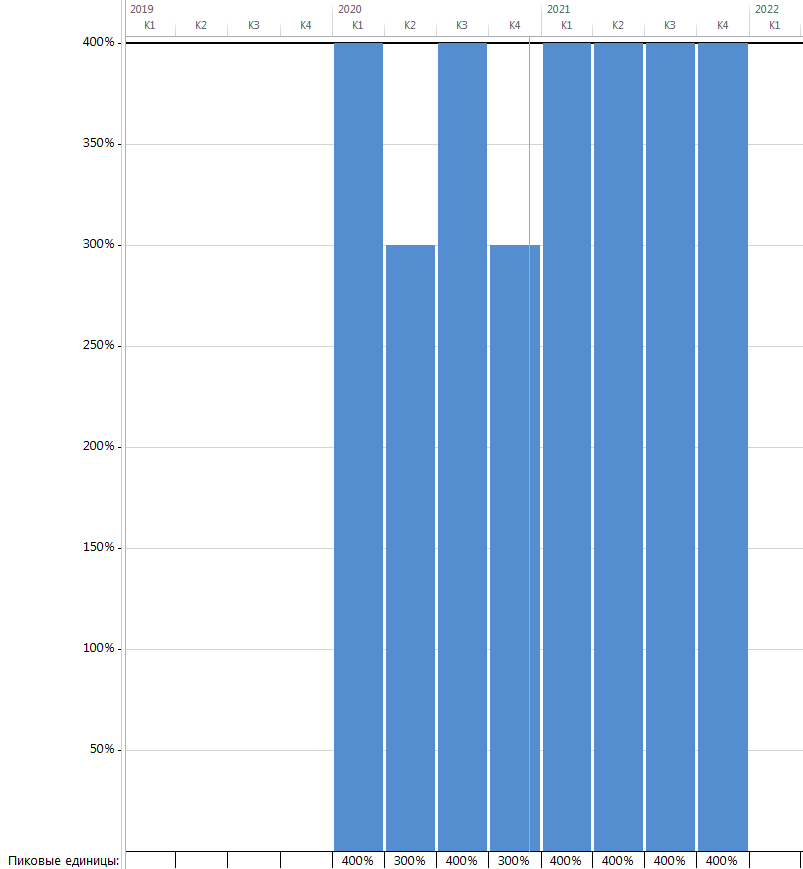 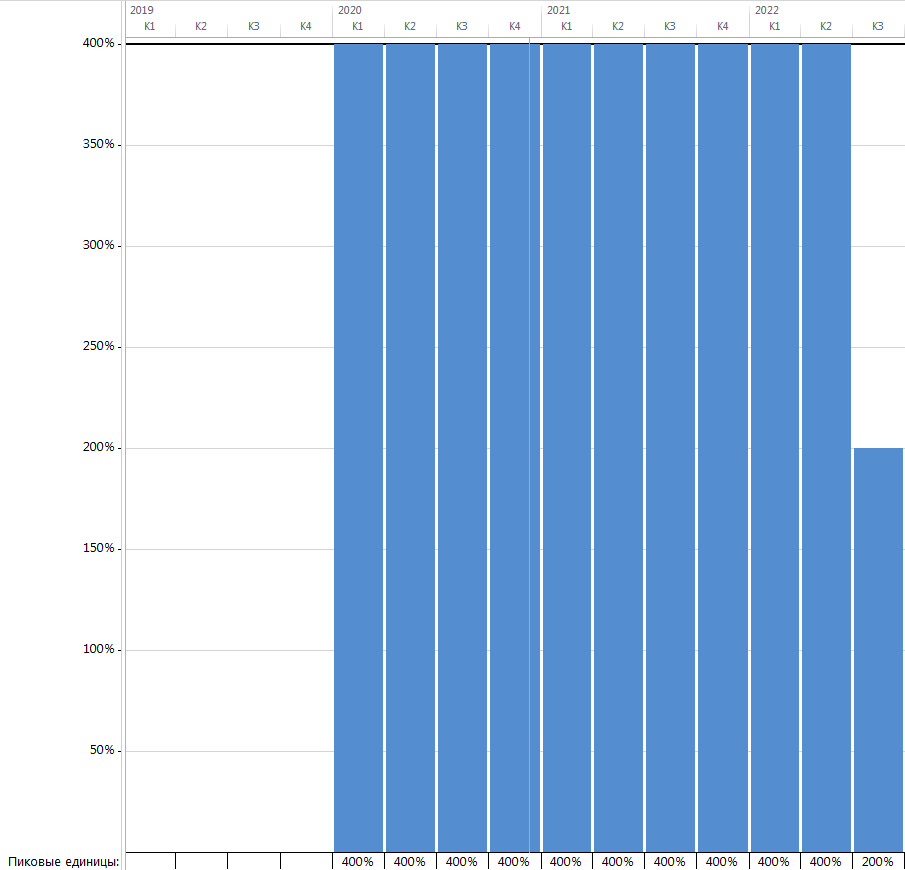 Лист трудовых ресурсов:
«Слесарь сборщик» - 4
«Регулировщик» - 4
«БТК» - 3
«ВП» - 2
Узкие места:
Ресурс «Слесарь-сборщик»
Ресурс «Регулировщик»
Камера для термовакуума
Слесарь-сборщик
Регулировщик
9
[Speaker Notes: Текущий жизненный цикл создания пассивного ретрансляционного оборудования составляет 30…45 месяцев и технические (массо-габаритные и выскочастотные) характеристики существенно уступают зарубежным аналогам – Thales Alenia Space, Ruag, Tesat…
Доля пассивного оборудования в стоимости/массы составляет 10-20%]
Выводы по «Ситуации до»
Принятые меры по сокращению цикла изготовления*:
Применение концепции протолетных образцов и отказ от отдельных этапов наземной экспериментальной отработки. Протолетный образец – штатное изделие, предназначенное для запуска и работе на орбите и проходящее испытания на повышенных нагрузках при сниженном временном воздействии.

2. Увеличение количества привлеченных ресурсов «Слесарь-сборщик», «Регулировщик», «БТК» на одну дополнительную единицу соответственно.
* - данные меры уже приняты на АО ИСС и описываются в дипломной работе для понимания тенденций организационных изменений
10
Календарный план «Текущая ситуация»
Основные моменты:
Цикл создания пассивного оборудования – 27 месяцев
Длительность производственного цикла – 13 месяцев, из них:
Первый этап НЭО КДИ  – отсутствует (концепция протолетных образцов)
Второй этап НЭО ПРИ – отсутствует (концепция протолетных образцов)
Изготовление штатных образцов – 13 месяцев
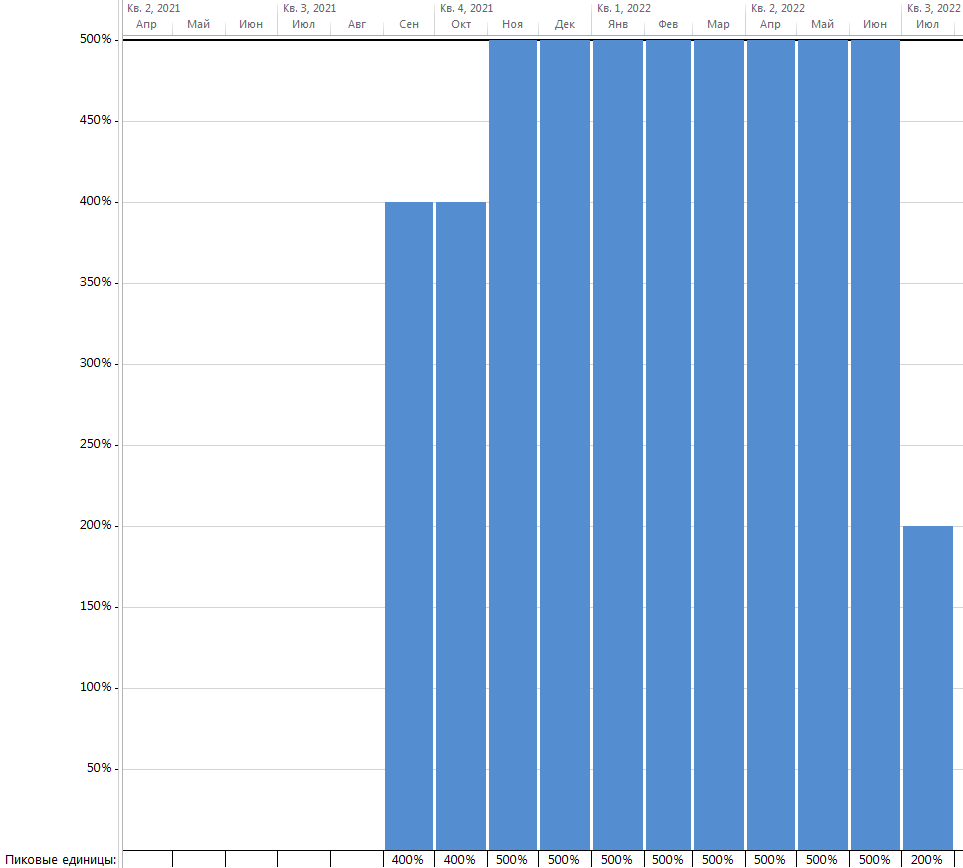 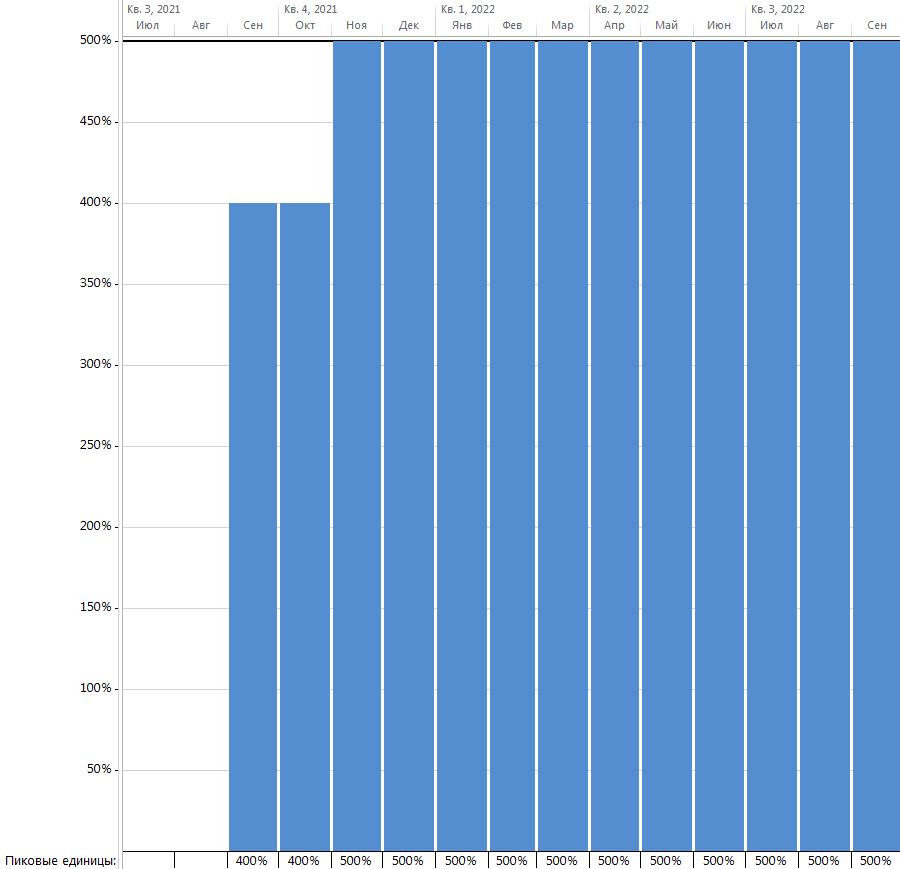 Лист трудовых ресурсов:
«Слесарь сборщик» - 5
«Регулировщик» - 5
«БТК» - 4
«ВП» - 2
Узкие места:
Ресурс «Слесарь-сборщик»
Ресурс «Регулировщик»
Камера для термовакуума
Слесарь-сборщик
Регулировщик
11
Выводы по «Текущая ситуация»
Достигнутый результат -  длительность цикла создания пассивного оборудования существенно сократилась, но не достигла требуемой в 18 месяцев. ЦЕЛЬ НЕ ДОСТИГНУТА!
Предлагаемые изменения:
Увеличение персонала, задействованного в процессе производства пассивного оборудования, в рамках развития собственных компетенций с проведением обучения

Приобретение: 
- прецизионного станка в механический цех – повышение такта выпуска деталей
- дополнительной термобарокамеры – параллельное проведение испытаний
измерительного оборудования – возможность увеличить ресурс «Регулировщик»

3. Внедрения протолетной концепции изготовления как базовой для пассивного оборудования

4. Применение принципов управления проектами
12
Календарный план «Ситуация после»
Основные моменты:
Цикл создания пассивного оборудования – 18 месяцев
Длительность производственного цикла – 11 месяцев, из них:
Первый этап НЭО КДИ  – отсутствует (концепция протолетных образцов)
Второй этап НЭО ПРИ – отсутствует (концепция протолетных образцов)
Изготовление штатных образцов – 11 месяцев
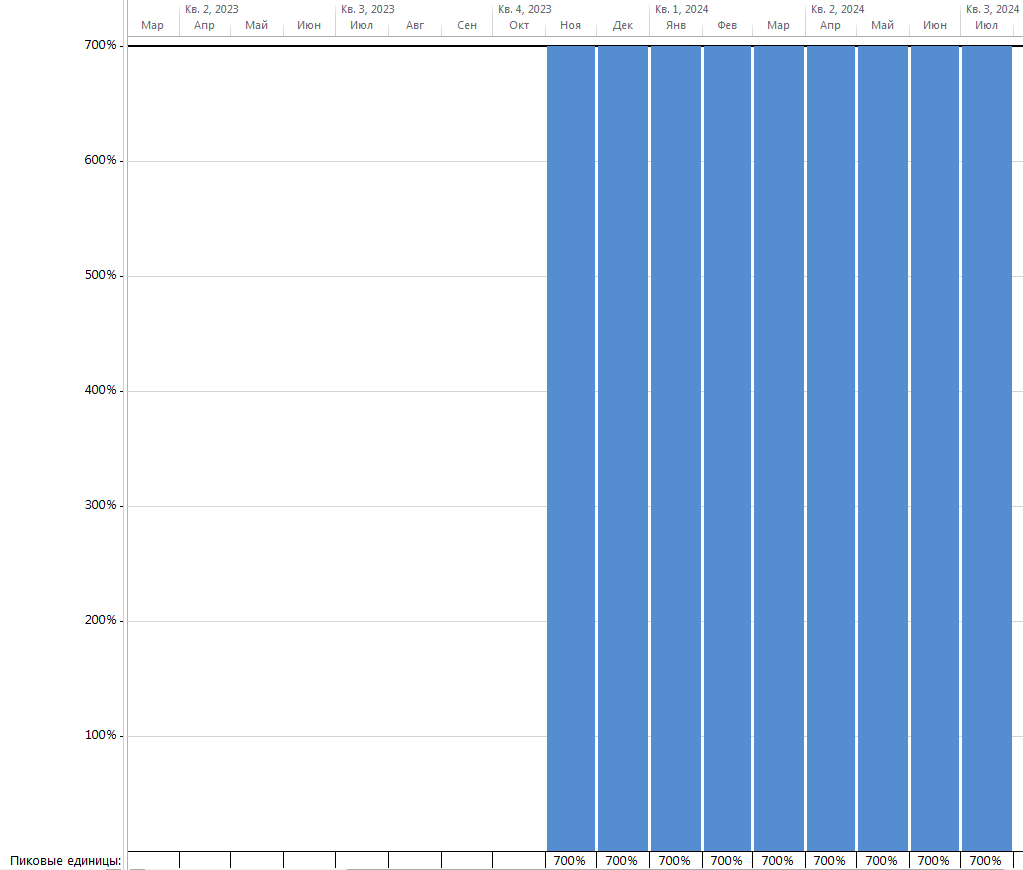 Лист трудовых ресурсов:
«Слесарь сборщик» - 6
«Регулировщик» - 7
«БТК» - 4
«ВП» - 2
Узкие места:
Ресурс «Регулировщик»
Регулировщик
13
Выводы по «Ситуация после»
Достигнутый результат -  длительность цикла создания пассивного оборудования достигла требуемой в 18 месяцев
ЦЕЛЬ ПРОЕКТА ДОСТИГНУТА!
1. Основным инструментом снижения цикла создания пассивного оборудования стало внедрение концепции протолетных образцов и оптимизация процесса создания конструкторской документации (подробнее – в дипломной работе Е.Б. Проценко).

2. Организационные мероприятия, связанные с обучением персонала из числа слесарей-сборщиков и регулировщиков, а также мероприятия по приобретению необходимого оборудования для ликвидации «узких мест», также были эффективны

3. С точки зрения перспективы развития направления пассивного оборудования в АО ИСС, а также наличия заказов на космические аппараты связи, где можно применить пассивное оборудование разработки АО ИСС, выигранные 2 месяца могут стать весомым аргументом.
14
Выводы по «Ситуация после»
месяцы
15
Оценка экономической эффективности проекта
Амортизация в год (за 10 лет) = 20 100 тыс. руб.

Прибыль до налогообложения = 140 800 тыс. руб.

На каждый рубль инвестиций АО ИСС получает 1,29 руб. поступлений денежных средств.
NPV
16
Борьба с сопротивлением изменениям
17
Заключение
Цель дипломной работы достигнута – цикл создания пассивного оборудования согласно календарного плана «Ситуация после» составил 18 месяцев.

Что еще дает проект, кроме сокращения цикла создания ПРО?
Развитие компетенций персонала АО ИСС

Развитие современной станочной и испытательной базы АО ИСС

Реализация импортозамещения в области пассивного оборудования

Совокупная экономия от отказа использования ПРО иностранных изготовителей сопоставима с инвестиционными затратами проекта:
Прямой доход от реализации 30 единиц пассивного оборудования составит 165 млн. руб.
Затраты на покупку 30 единиц эквивалентного пассивного оборудования иностранного производства составят 345 млн. руб.
Итоговая экономия = 180 млн. руб.
18
Спасибо за внимание!
"Хотите ли, чтобы наше социалистическое отечество было побито и чтобы оно утеряло свою независимость? Но если этого не хотите, вы должны в кратчайший срок ликвидировать его отсталость и развить настоящие большевистские темпы в деле строительства его социалистического хозяйства. Других путей нет. Вот почему Ленин говорил накануне Октября: "Либо смерть, либо догнать и перегнать передовые капиталистические страны". Мы отстали от передовых стран на 50–100 лет. Мы должны пробежать это расстояние в десять лет. Либо мы сделаем это, либо нас сомнут." 					
					И.В. Сталин 4 февраля 1931 г. 						Первая всесоюзная конференция 						работников социалистической 						промышленности
19